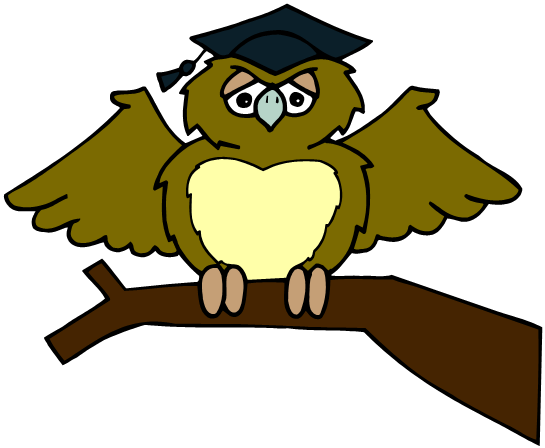 ZÁKLADNÍ ŠKOLA OLOMOUCpříspěvková organizaceMOZARTOVA 48, 779 00 OLOMOUCtel.: 585 427 142, 775 116 442; fax: 585 422 713 email: kundrum@centrum.cz; www.zs-mozartova.cz
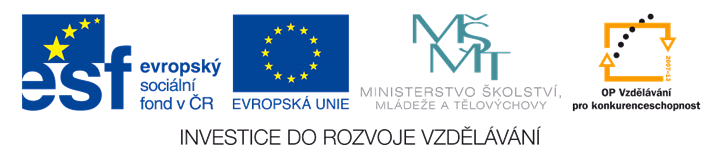 Projekt: ŠKOLA RADOSTI, ŠKOLA KVALITY 
Registrační číslo projektu: CZ.1.07/1.4.00/21.3688
EU PENÍZE ŠKOLÁM

Operační program Vzdělávání pro konkurenceschopnost
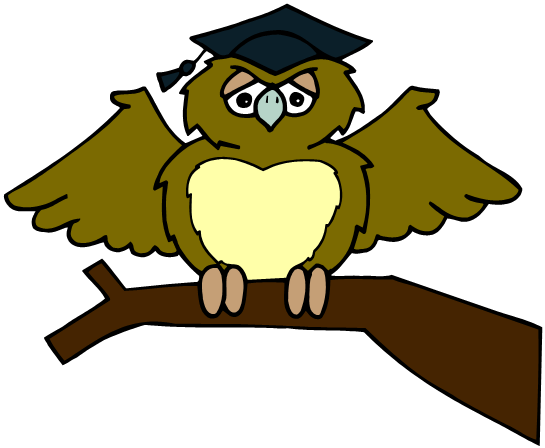 ZÁKLADNÍ ŠKOLA OLOMOUCpříspěvková organizaceMOZARTOVA 48, 779 00 OLOMOUCtel.: 585 427 142, 775 116 442; fax: 585 422 713 email: kundrum@centrum.cz; www.zs-mozartova.cz
KANADA
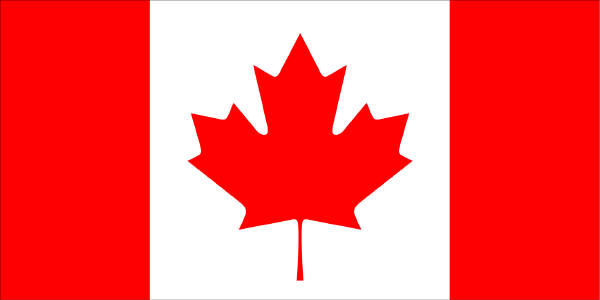 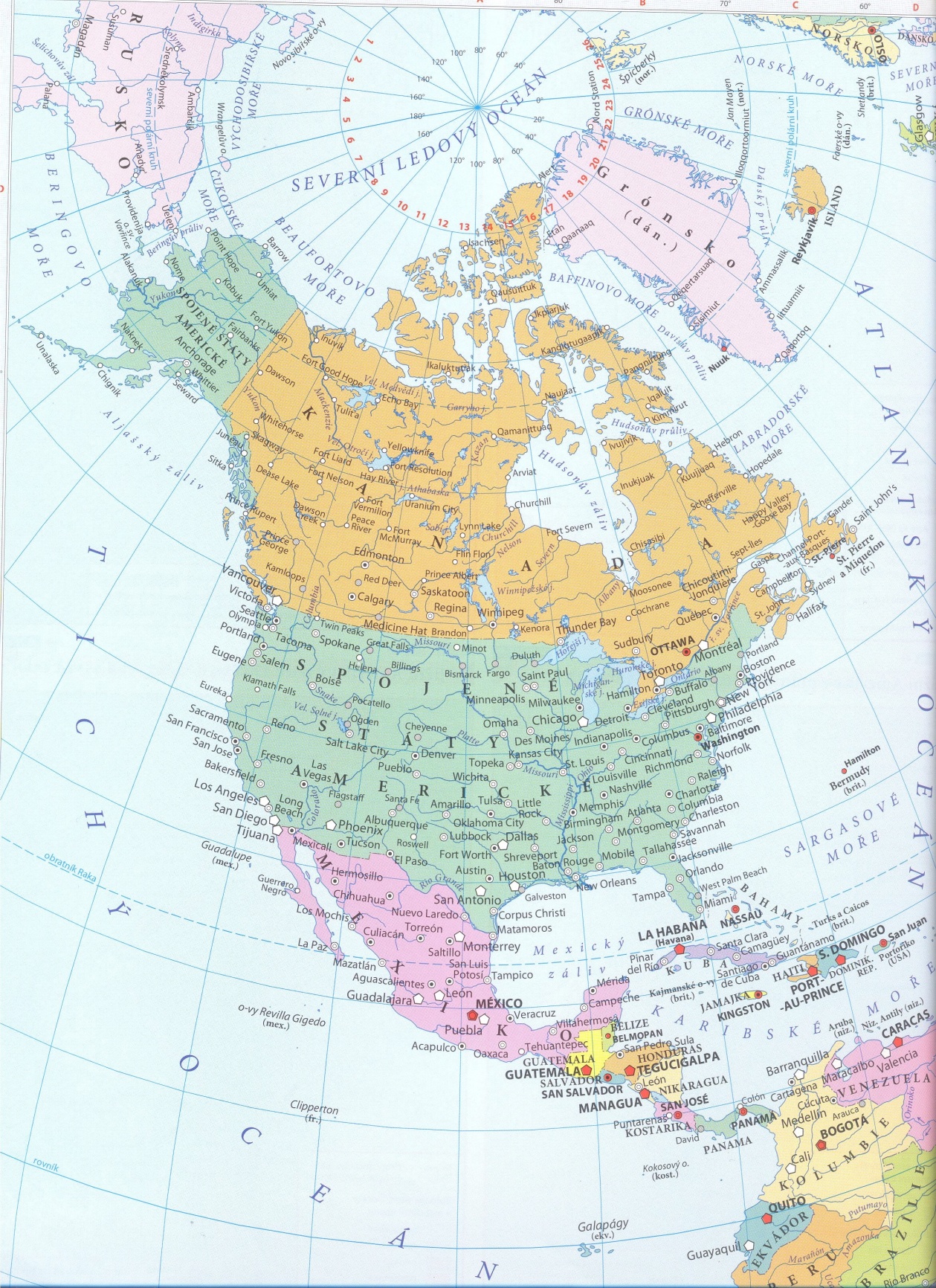 Poloha Kanady
Aljaška (USA)
Grónsko
Atlantský oceán
Tichý oceán
USA
Mexiko
Základní údaje:
9,9 mil. km²
2. největší stát světa
Rozloha:
33 miliónů
Malá hustota zalidnění
Počet obyvatel:
Angličtina  (většina)
 francouzština (provincie Quebeck)
Úřední jazyk:
Ottawa
Hlavní město:
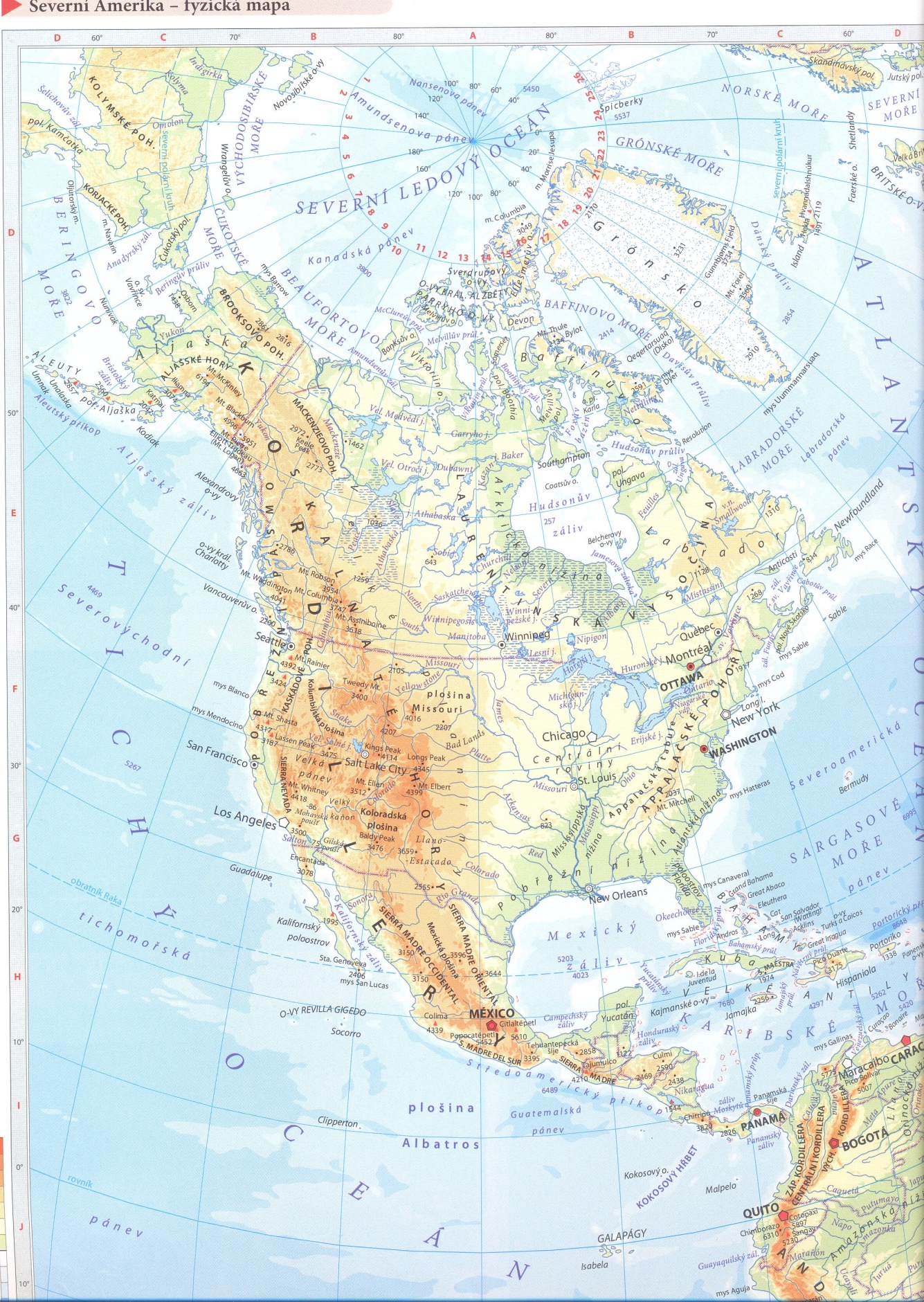 Přírodní poměry Kanady
Mackenzie
Yukon
Kordillery
Arktická nížina
Řeka sv. Vavřince
Velká kanadská jezera
Povrch:
Kordillery – západ země
Arktická nížina - sever
Sever – subarktické, chladné
Jih – mírné, JV nejpříznivější
Podnebí:
Řeky Yukon a Mackenzie – sever
Řeka sv. Vavřince – JV
Jezera – ledovcová: Velké medvědí, Velké otročí, Winnipegské,
Velká kanadská jezera (hranice s USA)
Vodstvo:
Severní pobřeží – tundra
Sever Kanady – jehličnaté lesy
Jih – smíšené lesy, JV – stepi (prérie)
Vegetace
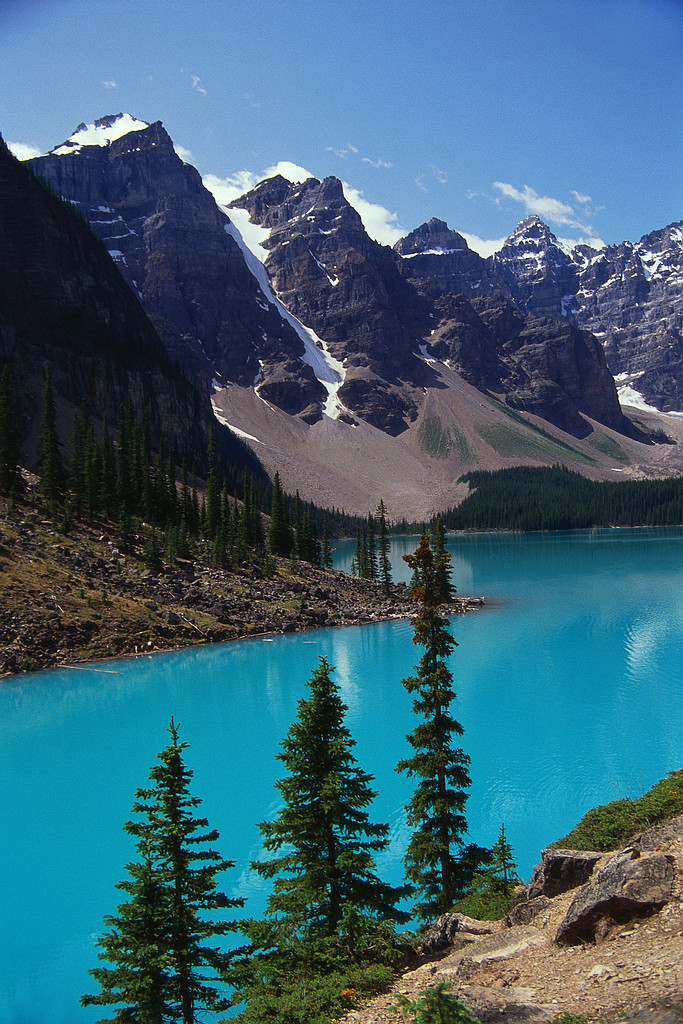 Nádherná příroda kanadských národních parků
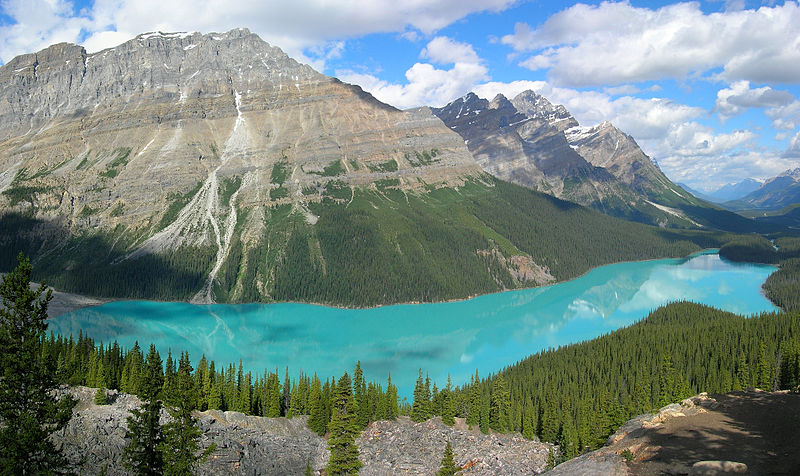 [obr. 1]
Obyvatelstvo
33 miliónů - malá hustota zalidnění
                 - sever a hory téměř neosídleny
                 - většina obyvatel žije při hranici 
                    s USA a na JV
Složení obyvatel – velmi pestré
	- Původní – Indiáni a Inuité
	- Kolonizováno – Angličané, Francouzi
	- Přistěhovalci z celého světa
Státní zřízení: federace, parlamentní demokracie
Formální hlava státu – britská královna
Zastupuje ji generální guvernér
Hospodářství:
Vyspělý průmyslově zemědělský stát
Těžba:  ropa a zemní plyn, železná ruda, barevné  a drahé kovy, uran
Nerostné bohatství:
Přírodní  bohatství:
Jehličnaté lesy, prudké řeky
Vodní elektrárny
Průmysl:
energetický
Dopravní prostředky, elektronika
strojírenský
dřevozpracující
Nábytek, papír
potravinářský
Obilí, maso
Zemědělství:
Rostlinná výroba 
  na jihu země - prérie
Živočišná výroba na JV
Světová obilnice
Pšenice, kukuřice
Chov  skotu
Významný rybolov
Ochrana přírody
Velmi čisté životní prostředí
Města Kanady
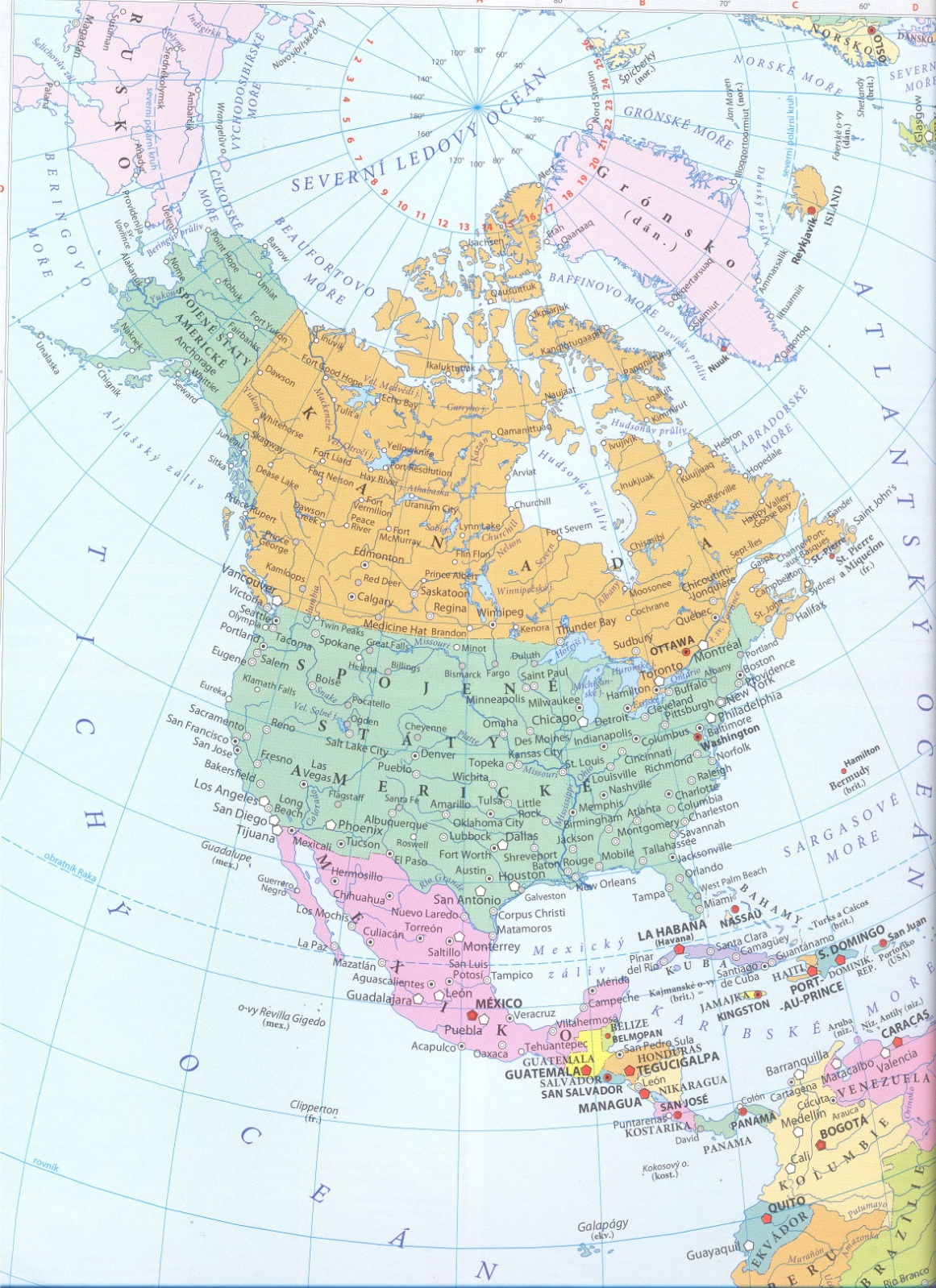 Edmonton
Ottawa
Vancouver
Montreal
Winnipeg
Toronto
Toronto
Největší město Kanady
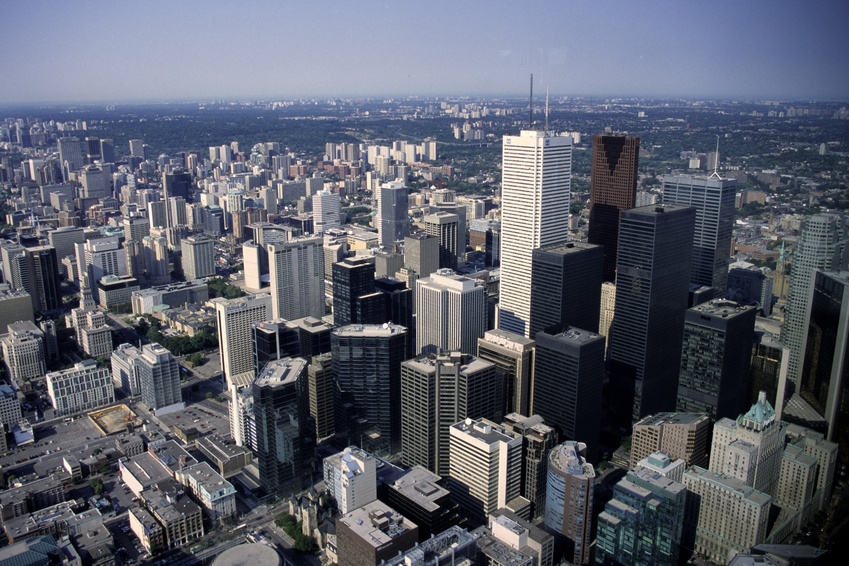 Toronto
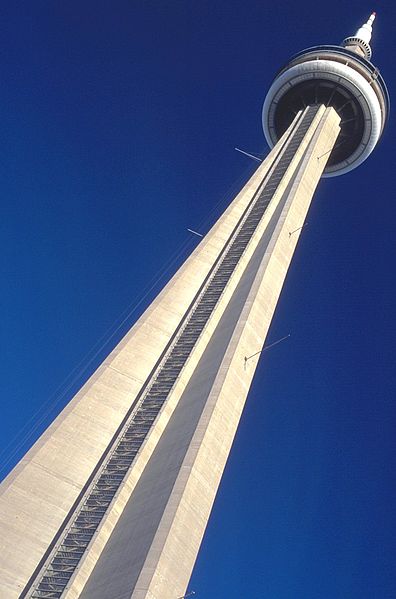 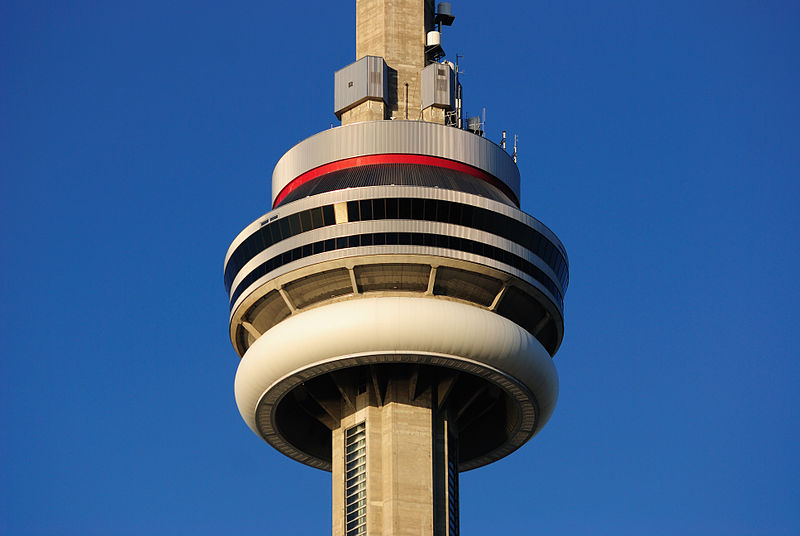 [obr. 3]
Televizní věž 
CN - Tower 530m
[obr. 2]
Montreal
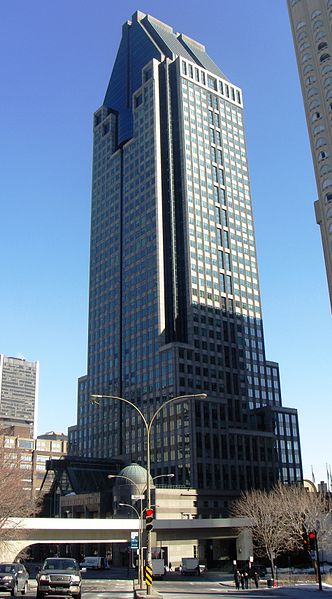 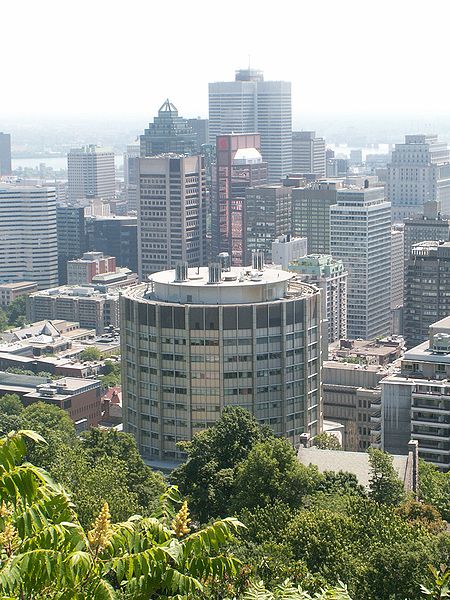 [obr. 4]
[obr. 5]
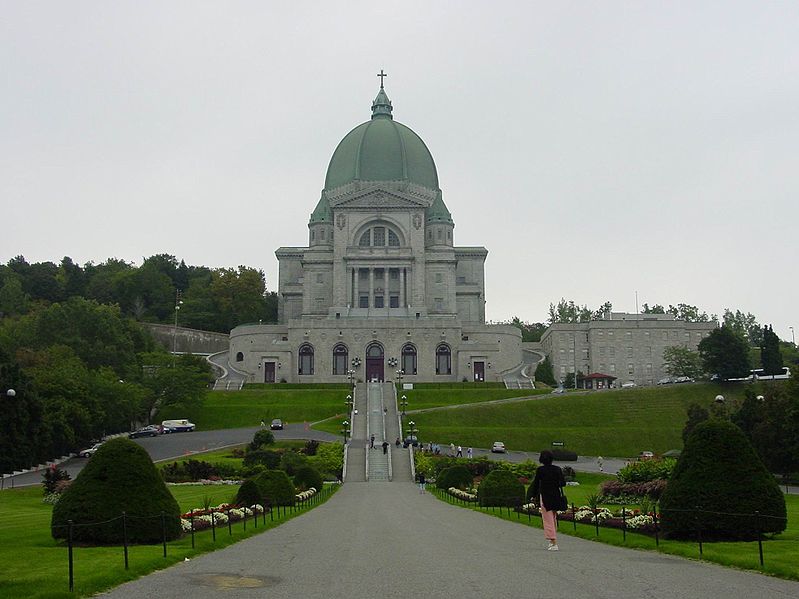 Montreal
[obr. 7]
[obr. 6]
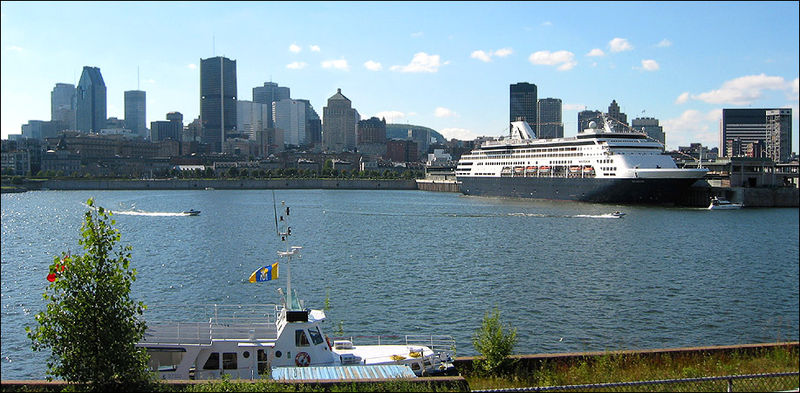 Montreal – olympijský stadion
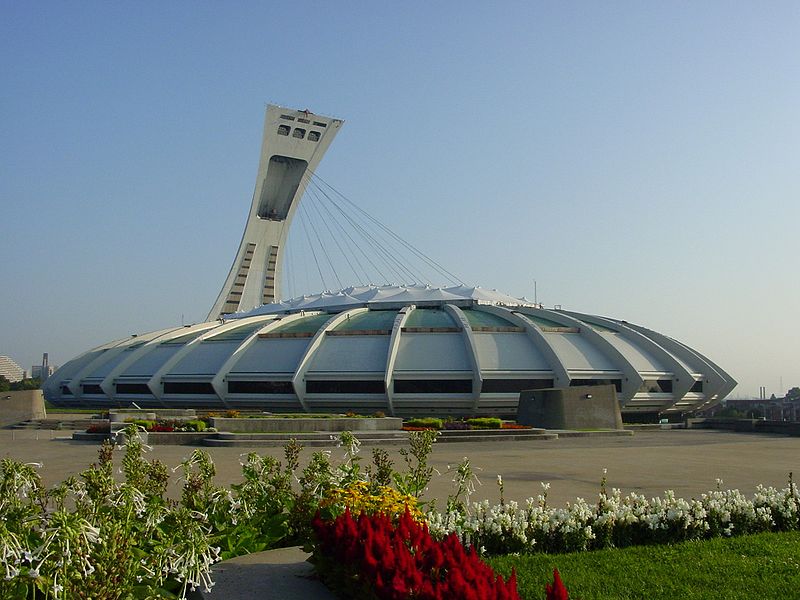 [obr. 8]
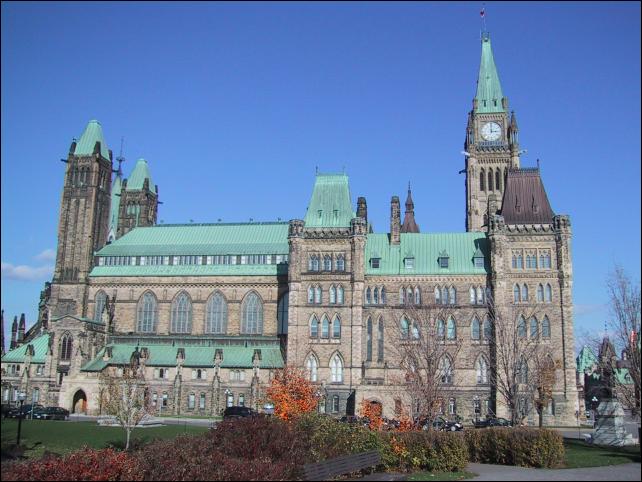 Ottawa
[obr. 9]
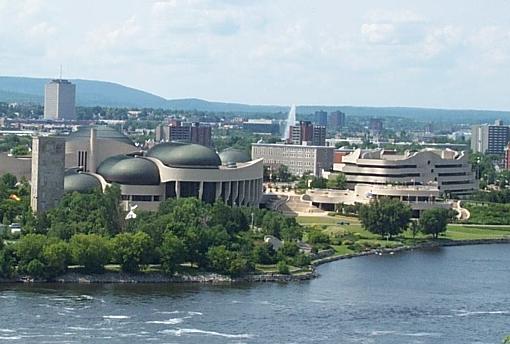 [obr. 10]
Vancouver
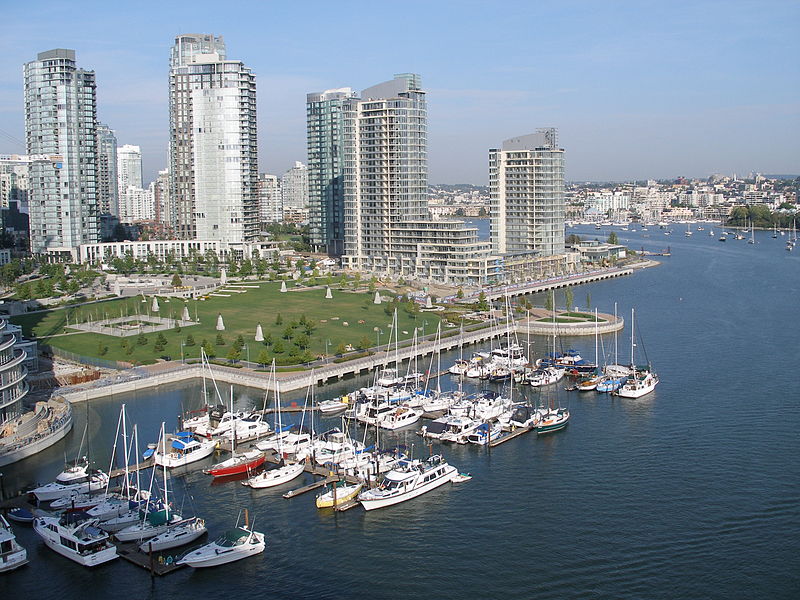 [obr. 11]
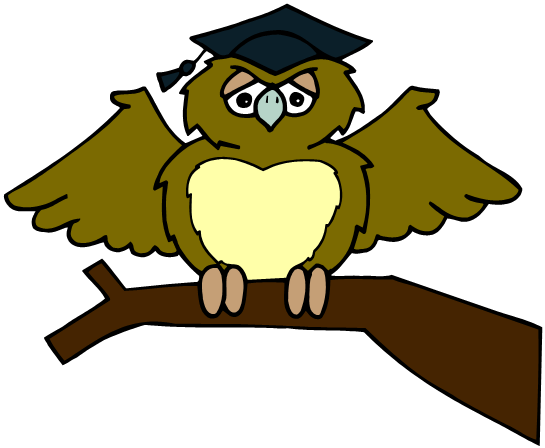 ZÁKLADNÍ ŠKOLA OLOMOUCpříspěvková organizaceMOZARTOVA 48, 779 00 OLOMOUCtel.: 585 427 142, 775 116 442; fax: 585 422 713 email: kundrum@centrum.cz; www.zs-mozartova.cz
Seznam použité literatury a pramenů:

SVATOŇOVÁ, H.; KOLEJKA, J.: Zeměpis – Amerika, Afrika, 1. díl pro 7. ročník ZŠ nebo sekundy víceletých gymnázií. Brno: Nová škola, s.r.o. 2012. 96 s. IBSN 978-80-7289-383-6

DVOŘÁK, J.: Zeměpis 7 – učebnice pro základní školy a víceletá gymnázia. Plzeň: Fraus 2005. 128 s. ISBN 80-7238-304-3

Školní atlas světa – pro základní školy a víceletá gymnázia. Praha: Kartografie 2008. 175 s.

Použité zdroje:

Nečíslovaný obrazový materiál je použit z galerie obrázků a klipartů Microsoft Office.
Strana 4, 6
Mapa Ameriky
Školní atlas světa – pro základní školy a víceletá gymnázia. Praha: Kartografie 2008. 175 s.
Strana 8
[obr.1] [cit. 2013-12-27]. Dostupný pod licencí Public domain na 
WWW:<http://commons.wikimedia.org/wiki/File:Peyto_Lake-Banff_NP-Canada.jpg>
Strana 14
[obr.2] [cit. 2013-12-27]. Dostupný pod licencí Public domain na 
WWW:<http://commons.wikimedia.org/wiki/File:CNTower1991_054.jpg>
Strana 14
[obr.3] [cit. 2013-12-27]. Dostupný pod licencí Public domain na 
WWW:<http://commons.wikimedia.org/wiki/File:Toronto_-_ON_-_CN_Tower_Turmkorb.jpg>
Strana 15
[obr.4] [cit. 2013-12-27]. Dostupný pod licencí Public domain na 
WWW:<http://commons.wikimedia.org/wiki/File:Montreal_4_db.jpg>
Strana 15
[obr.5] [cit. 2013-12-27]. Dostupný pod licencí Public domain na 
WWW:<http://commons.wikimedia.org/wiki/File:1000-de-la-gauchetiere.jpg>
Strana 16
[obr.6] [cit. 2013-12-27]. Dostupný pod licencí Public domain na 
WWW:<http://commons.wikimedia.org/wiki/File:Montreal_St_Joseph_Oratory.jpg>
Strana 16
[obr.7] [cit. 2013-12-27]. Dostupný pod licencí Public domain na 
WWW:<http://commons.wikimedia.org/wiki/File:CentrevilleMontreal%C3%A9t%C3%A9.jpg>
Strana 17
[obr.8] [cit. 2013-12-27]. Dostupný pod licencí Public domain na 
WWW:<http://commons.wikimedia.org/wiki/File:Olympiastadion_Montreal.jpg>
Strana 18
[obr.9] [cit. 2013-12-27]. Dostupný pod licencí Public domain na 
WWW:<http://commons.wikimedia.org/wiki/File:Museum-civ.jpg>
Strana 18
[obr.10] [cit. 2013-12-27]. Dostupný pod licencí Public domain na 
WWW:<http://commons.wikimedia.org/wiki/File:Ottawa-parlement.jpg>
Strana 19
[obr.11] [cit. 2013-12-27]. Dostupný pod licencí Public domain na 
WWW:<http://commons.wikimedia.org/wiki/File:Vancouver-bridge.jpg>